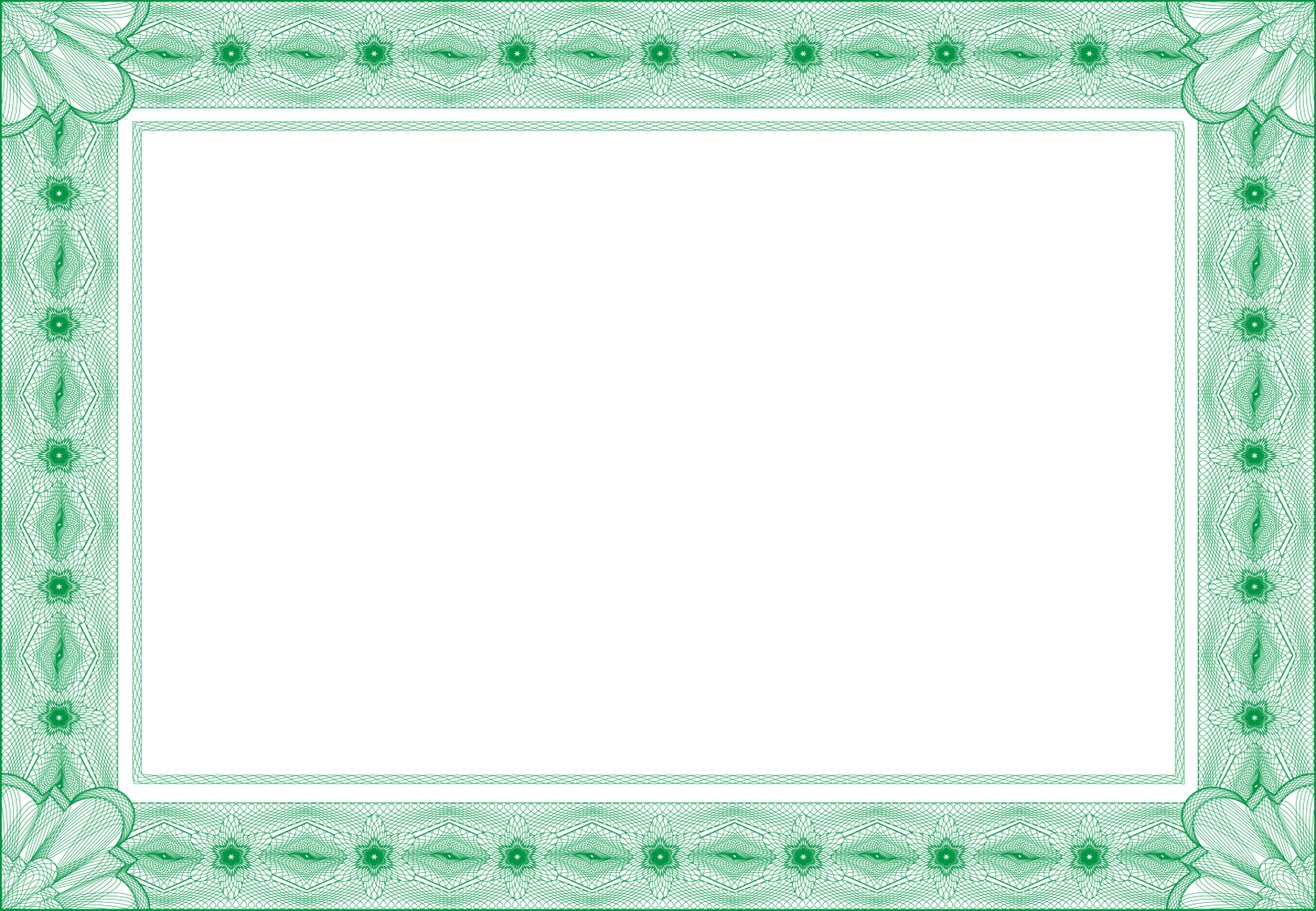 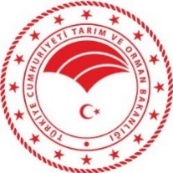 T.C. TARIM ve ORMAN BAKANLIĞI
DEVLET SU İŞLERİ GENEL MÜDÜRLÜĞÜ
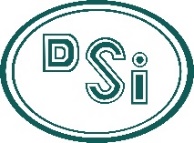 BAŞARI BELGESİ
KATILIM BELGESİ
Sayın…..................................
………….. tarafından ………………………. tarihinde/tarihlerinde ….…….. (gerçekleştirilen yer/konum vb. yazılacak) gerçekleştirilen ………………………. eğitimine katılarak başarı ile tamamlamıştır.
Bu belge, güvenli elektronik imza ile imzalanmıştır. Doğrulama Adresi: https://www.turkiye.gov.tr/devlet-su-isleri-ebys 
Evrak Doğrulama Kodu:			       Evrak Sayısı:
F 0 16 00 47/Rev06/0722